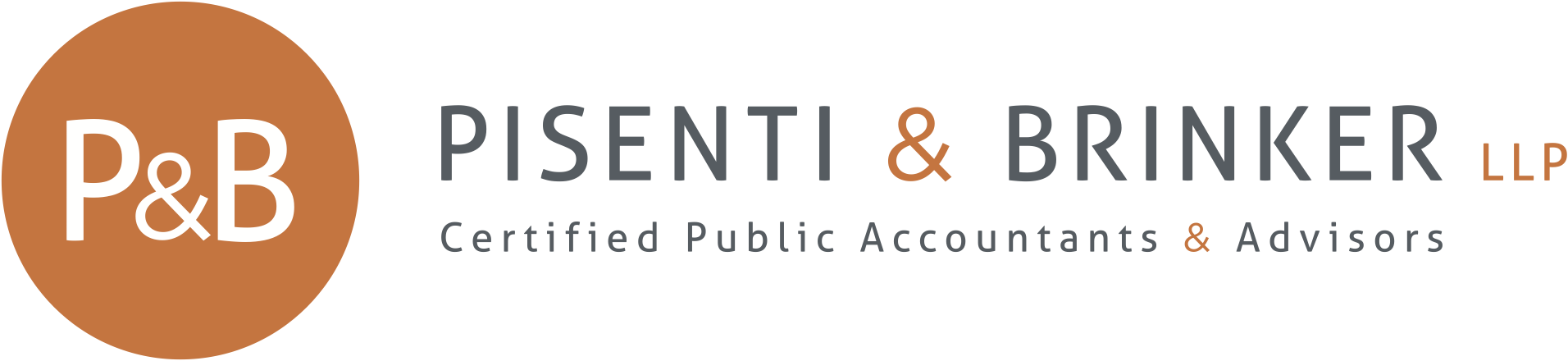 Clean Energy Alliance 
Report to the Board of Directors
October 26, 2023
Introduction
Brett Bradford, CPA
Audit Partner
20 years in public accounting and performing audits of government entities
Currently working with several CCA’s throughout California
Aliandra Schaffer
Engagement Manager
4 years in public accounting and performing audits of governments (CCA’s)
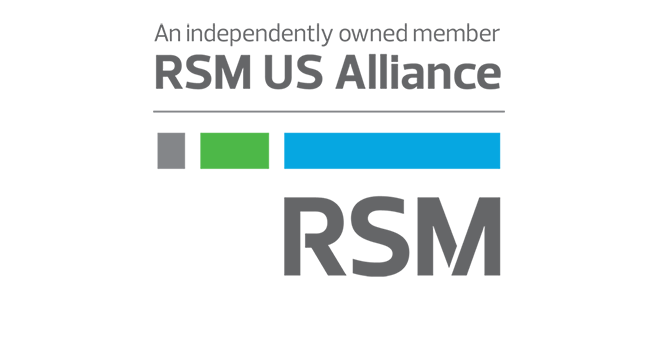 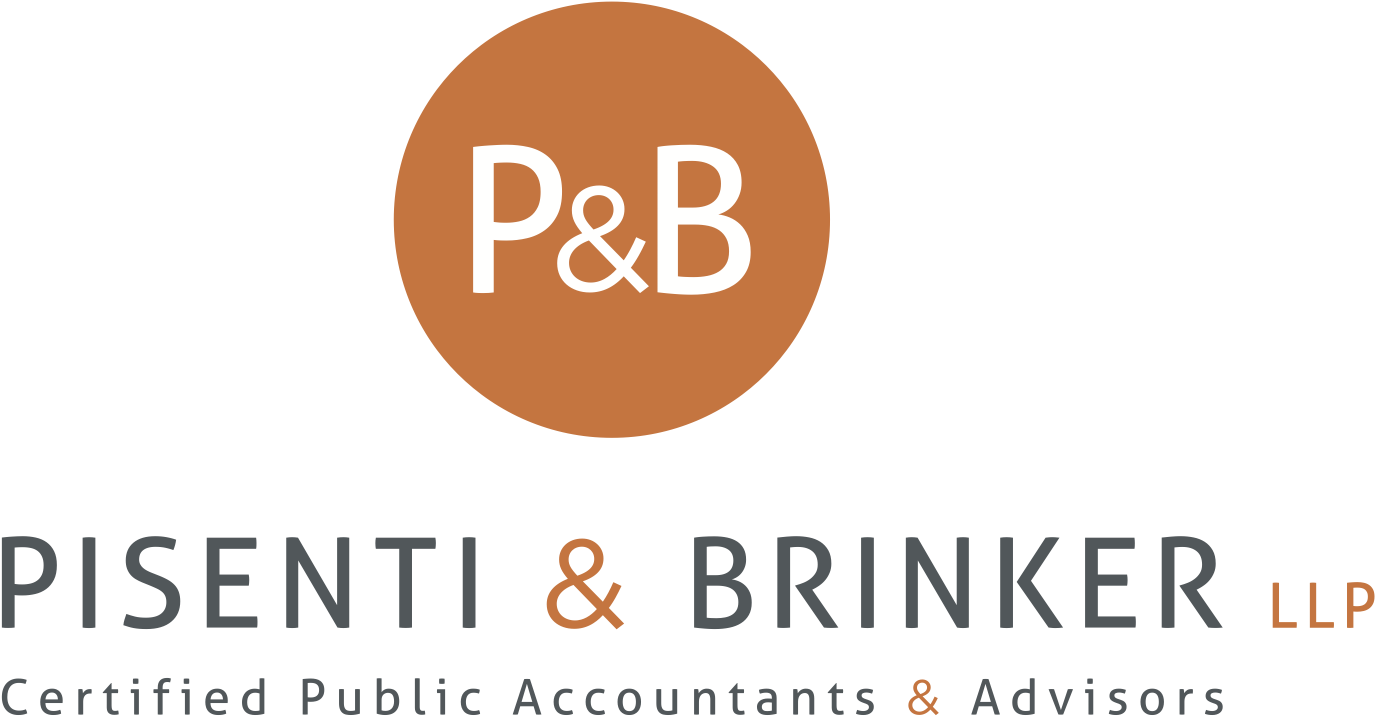 Results of current year audit:
The audit is complete. We reported:
Unmodified opinion – Based on our audit, the financial statements are materially accurate.

No significant deficiencies or material weakness in internal control noted.
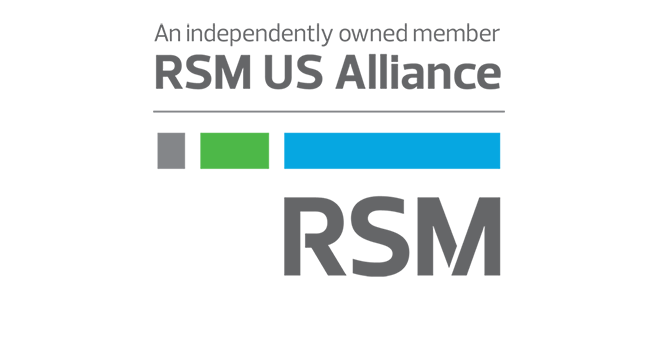 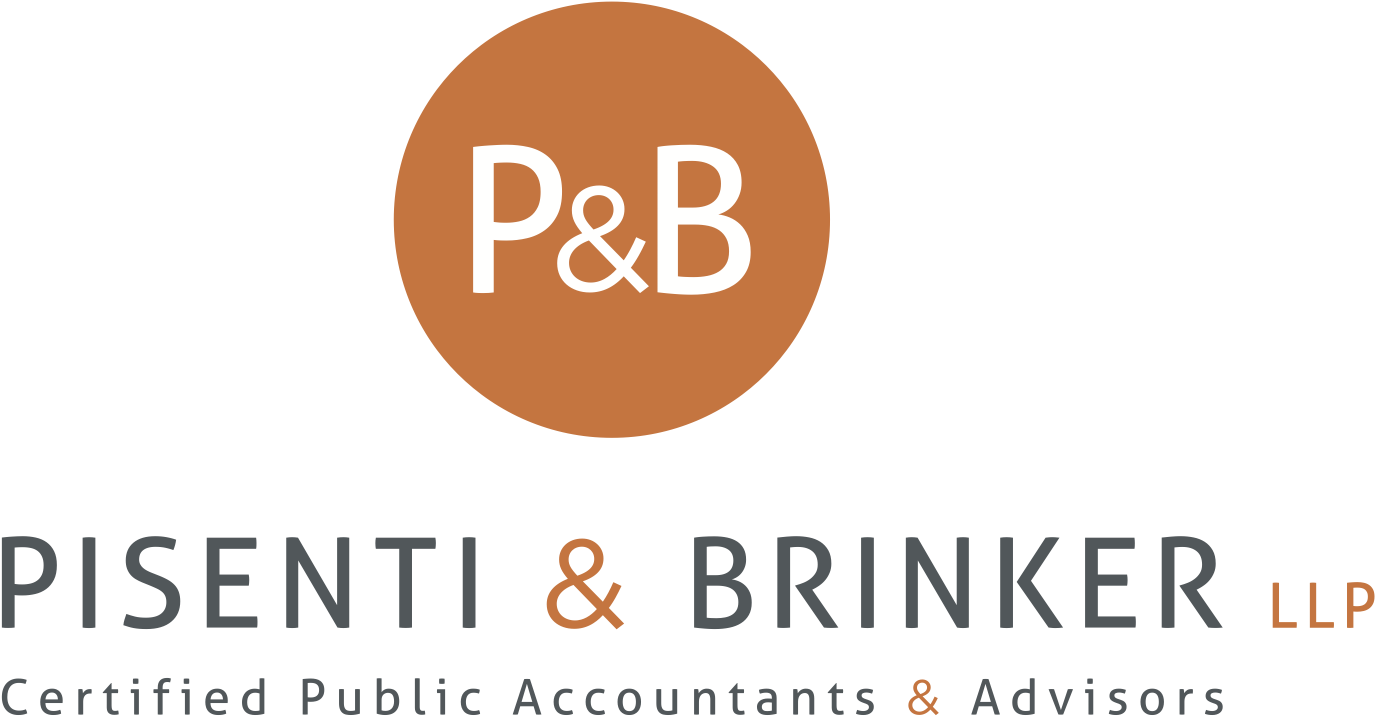 Audit of the year ended June 30, 2023 Financial Statements
Relative Roles & Responsibilities

Management is responsible for preparing the Financial Statements and establishing a system of internal control.

Auditor is responsible for auditing the Financial Statements
Considering risks of material misstatement in the Financial Statements
Considering internal controls relevant to the Financial Statements
Performing tests of year-end balances based on risk assessment
Evaluating adequacy of disclosures
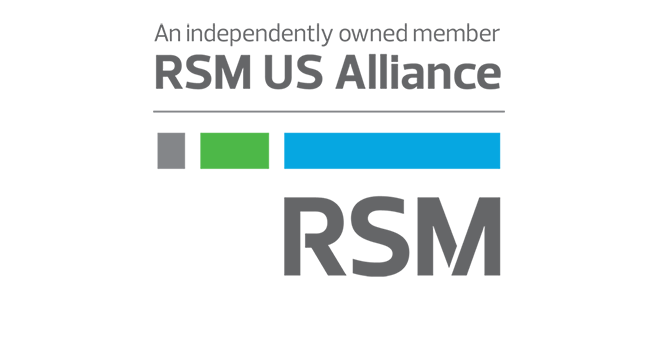 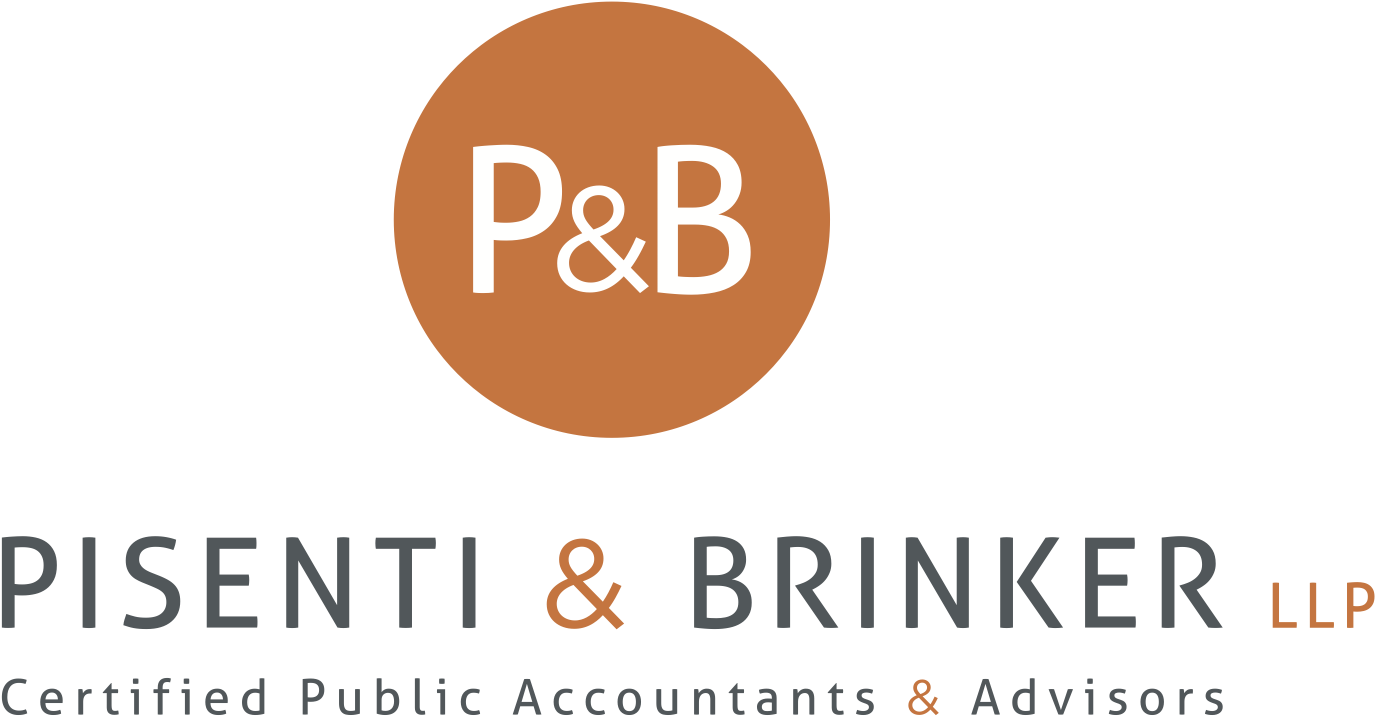 Risk Assessment for the year ended 
June 30, 2023
Significant areas of focus 	   			
Revenue recognition
Accounts receivable and accrued revenue
Test a sample of customer billings
Relate total cash received during the year to revenue
Look at cash received subsequent to year-end and relate to A/R
Review revenue recognition through year-end and method for determining (accrued revenue)
Cash
Confirmations sent to financial institutions
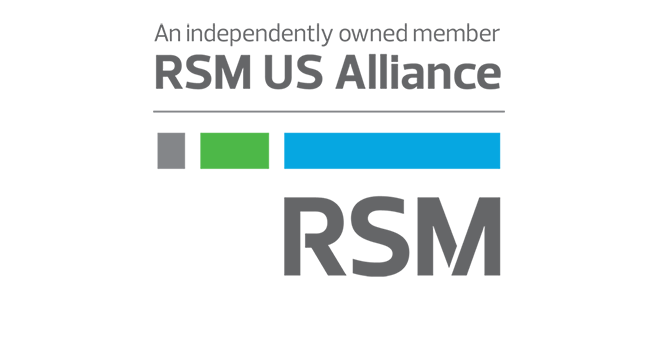 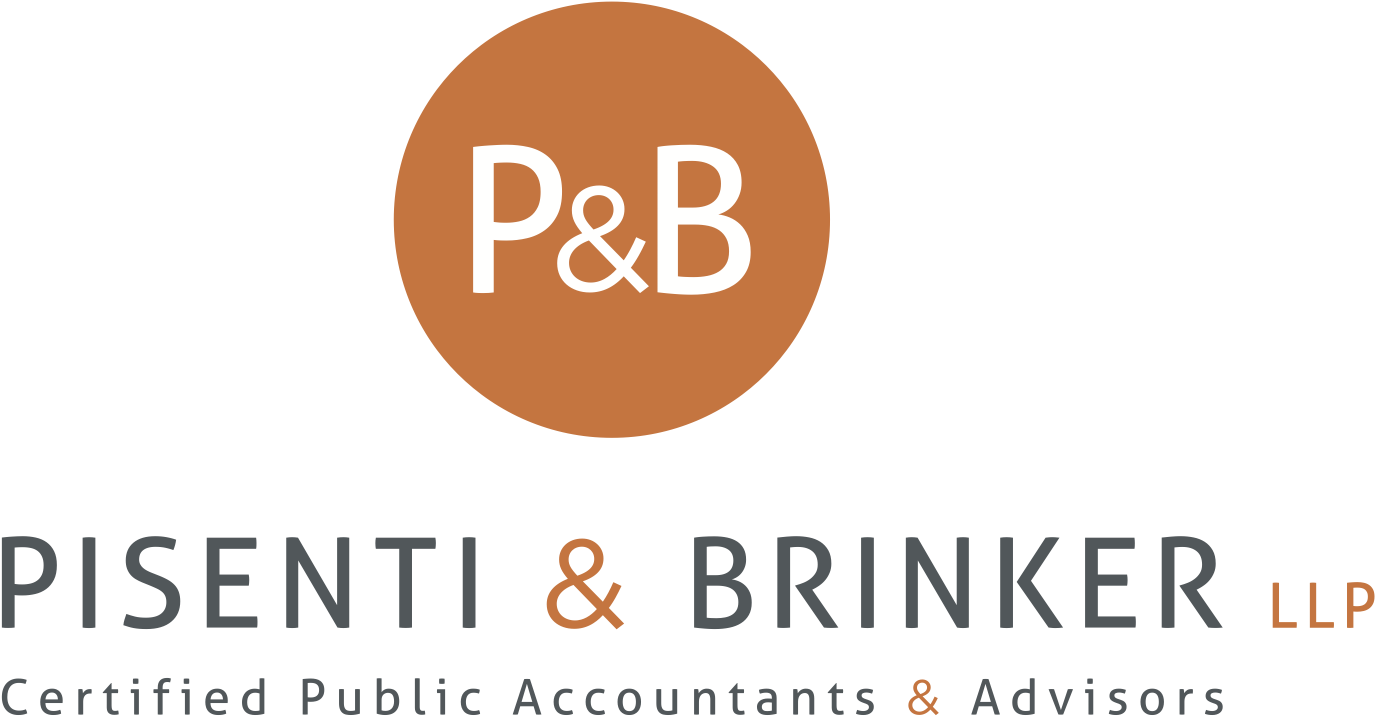 Risk Assessment for the year ended 
June 30, 2023
Significant areas of focus			
Accrued Cost of Electricity
Review subsequent bills from electricity providers and cash payments
Accrued REC expense
Supplier Security Deposits
Reviewed contracts and determined completeness of amounts recorded
Financial Statement Note Disclosures – Complete and without bias
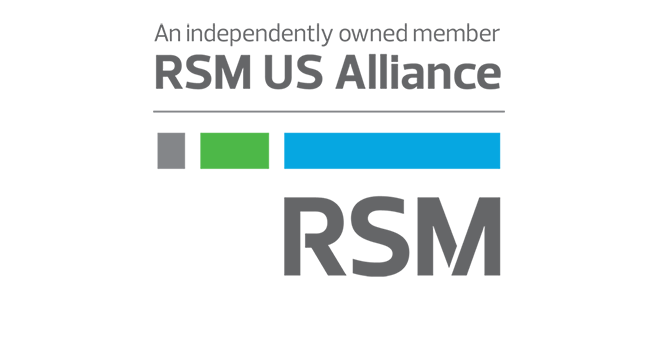 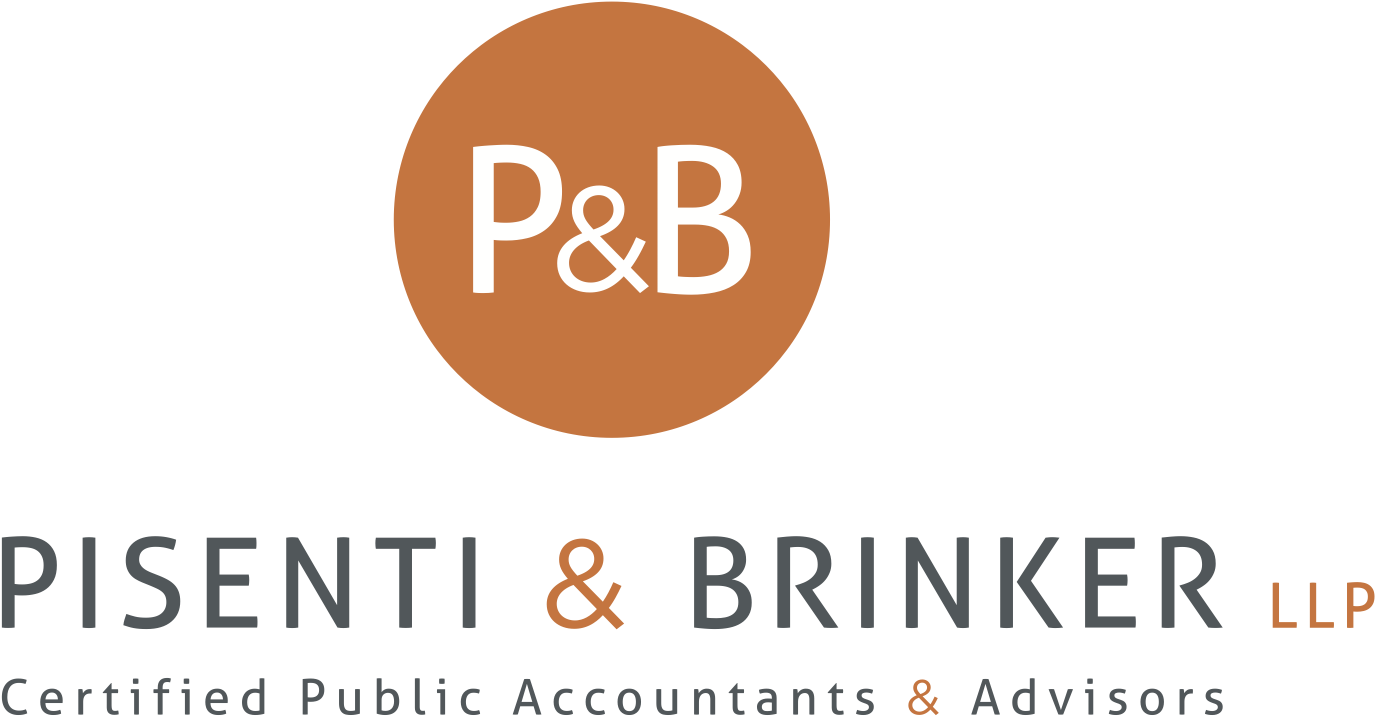 Required Board Communications
The significant accounting policies adopted by CEA throughout the periods audited appear appropriate and consistently applied.
No alternative treatments of accounting principles for material items in the financial statements have been discussed with management.
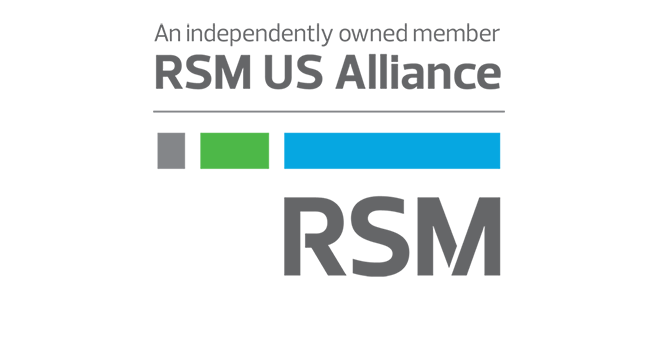 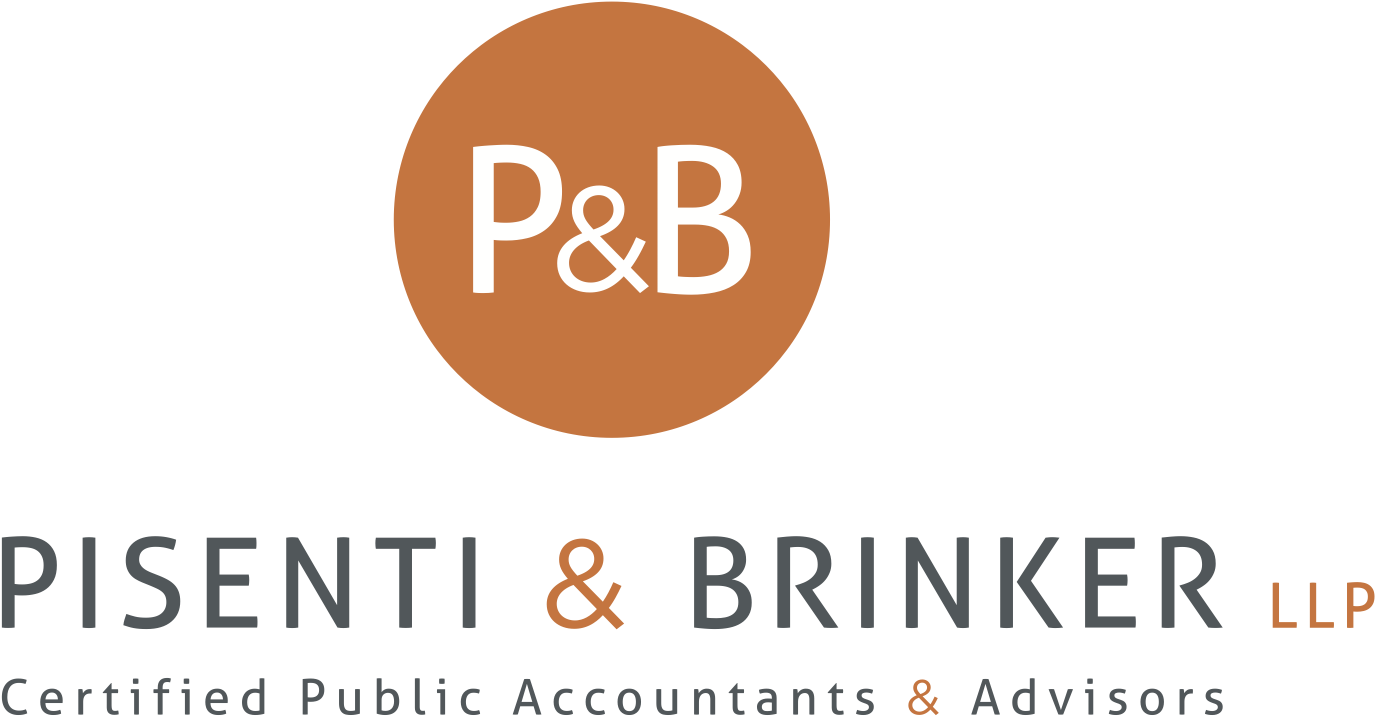 Required Board Communications 
(continued)
We did not propose any adjustments to the financial statements.
We have not identified any significant or unusual transactions or applications of accounting principles where a lack of authoritative guidance exists.
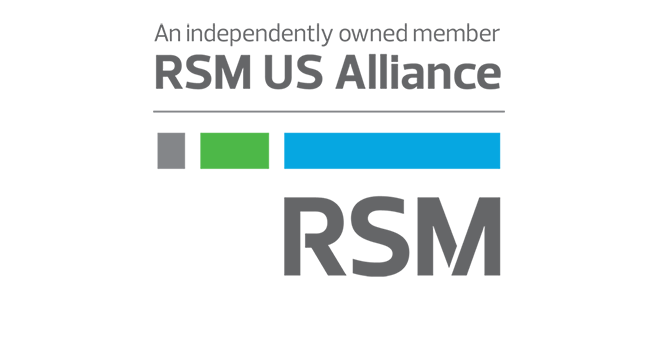 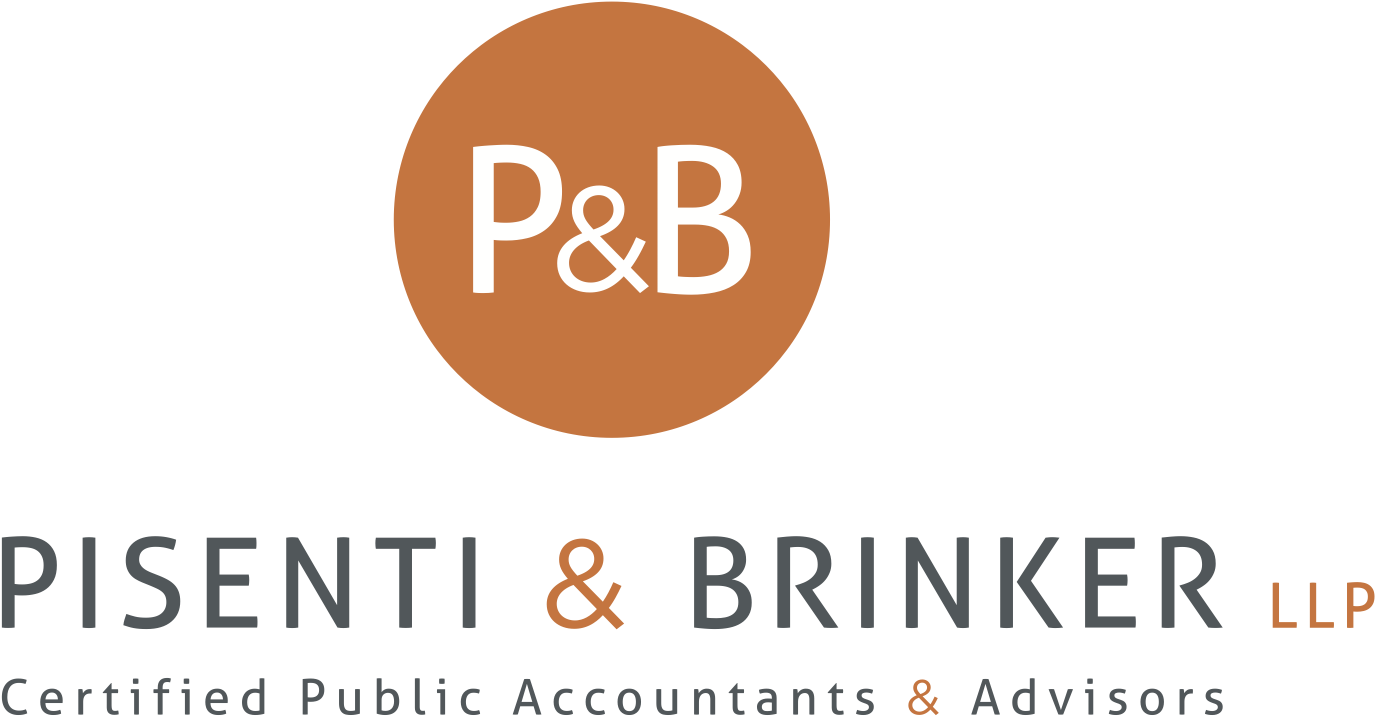 Required Board Communications 
(continued)
There have been no disagreements with management concerning the scope of our audit, the application of accounting principles, or the basis for management’s judgments on any significant matters.
We have not encountered any difficulties in dealing with management during the performance of our audit.
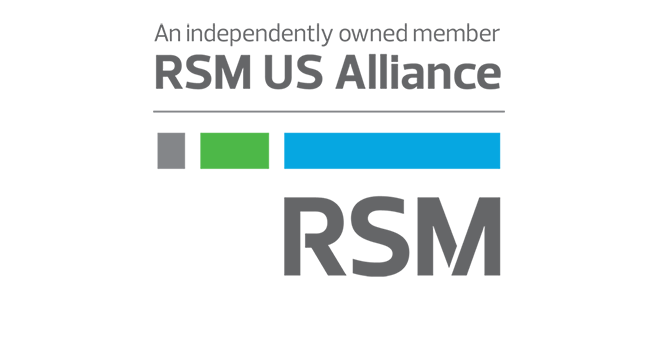 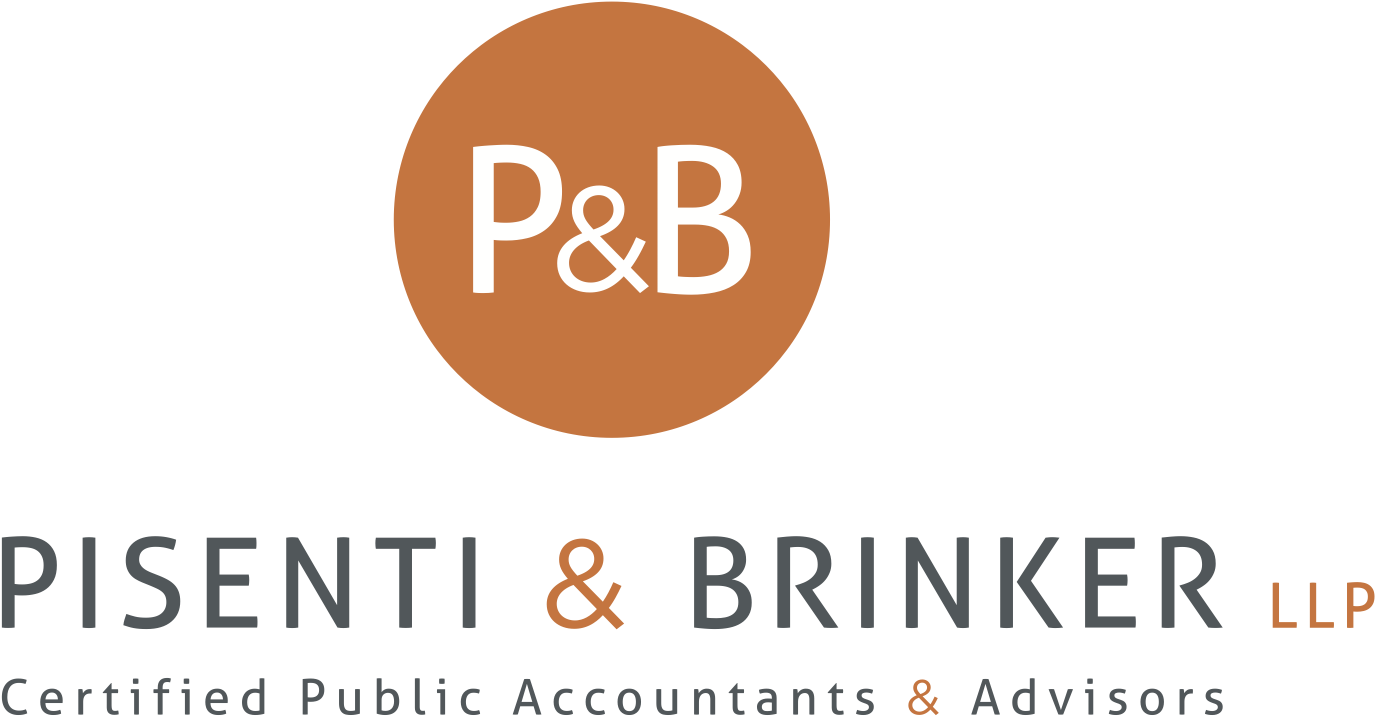 Questions?
Brett Bradford: 707-577-1582
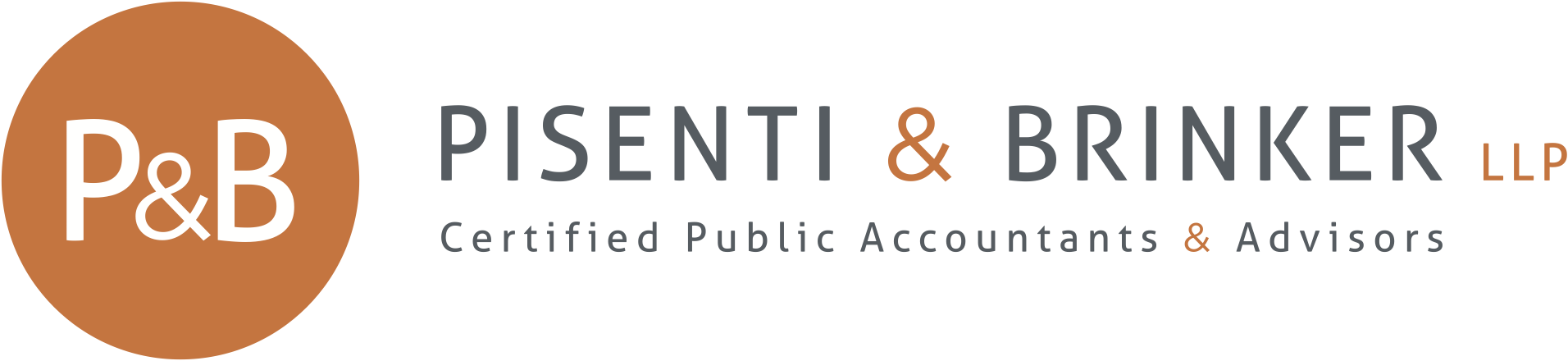